Constitutional Underpinnings
The Constitutional Convention and
An Overview of the 3 Branches
The Framers
55 delegates from 12 states (RI = no show)

7 Governors, 33 lawyers, 34 were college grads, 8 had signed the Dec. of Ind.

Washington presided

Madison the “father of the Constitution.”
Remember:  the meeting was “for the sole and express purpose…” of revising the Articles of Confederation
Compromise and Consensus
The Connecticut or “Great Compromise” resolved this dispute by creating two houses.  The Senate is based on NJ’s plan because each state has 2 Senators, while Virginia got their way in the House of Representatives because representation is based on population.
Compromise and Consensus
The Three-fifths Compromise called for each slave to count as 3/5th of a person for both representation and tax purposes.  Temporarily defused tensions between North & South.
Compromise and Consensus
The Framers assigned a high priority to solving economic issues, and did this by allowing the central government greater economic powers.

Looking in Article I, Section 8 	(Red Book page 568)
Compromise and Consensus
The Framers also agreed on the importance of safeguarding individual rights.

In what way does the Constitution protect our freedoms.
Separation of Powers
Madison’s 3 branches
Legislative = Congress
Executive = President
Judicial = Courts

Got this idea from Frenchman Baron de Montesquieu.
The Baron claimed that centralizing power was dangerous to the public welfare.
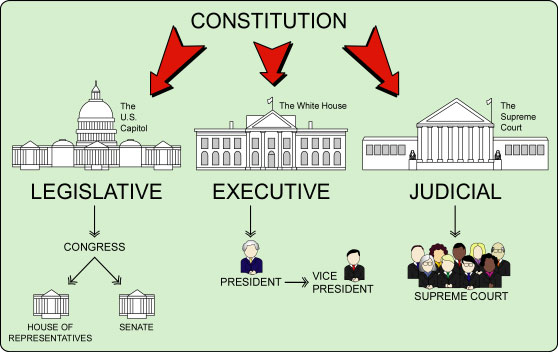 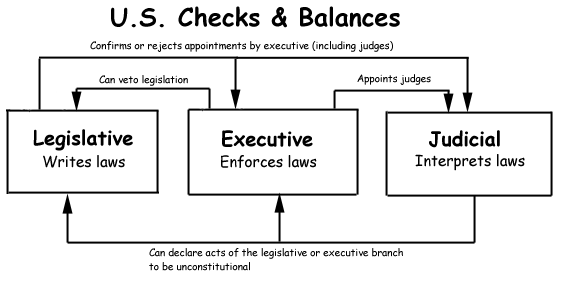 2000 FRQ #1
Grading Scale
Constitution vs Articles - FRQ
The Constitution was an attempt to address problems of decentralization that were experienced under the A.O.C.

List 3 problems of decentralized power that existed under the AOC.  For each problem you listed, identify one solution that the Constitution provided to address the problem.

Some have argued that the tensions between decentralized and centralized power continue to exist.  Support this argument by explaining how one of the following illustrates the continuing tensions.
Environmental policy
Gun control
Disability access
2000 FRQ #1
Grading Scale
Constitution vs Articles - Answer
3 points total
1 point for each problem clearly linked to a solution.	
   No credit for only problem or solution.
   No credit if problem is not clearly listed.
2000 FRQ #1
Grading Scale
Constitution vs Articles - Answer
2 points total
1 point for general description of specific continuing tensions between centralization and decentralization (federal/state; federal/local) with at least implicit linkage to one of the three policy areas.

2 points for a specific explanation of continuing tensions between centralization and decentralization (federal/state; federal/local) with explicit linkage to one of the three policy areas.